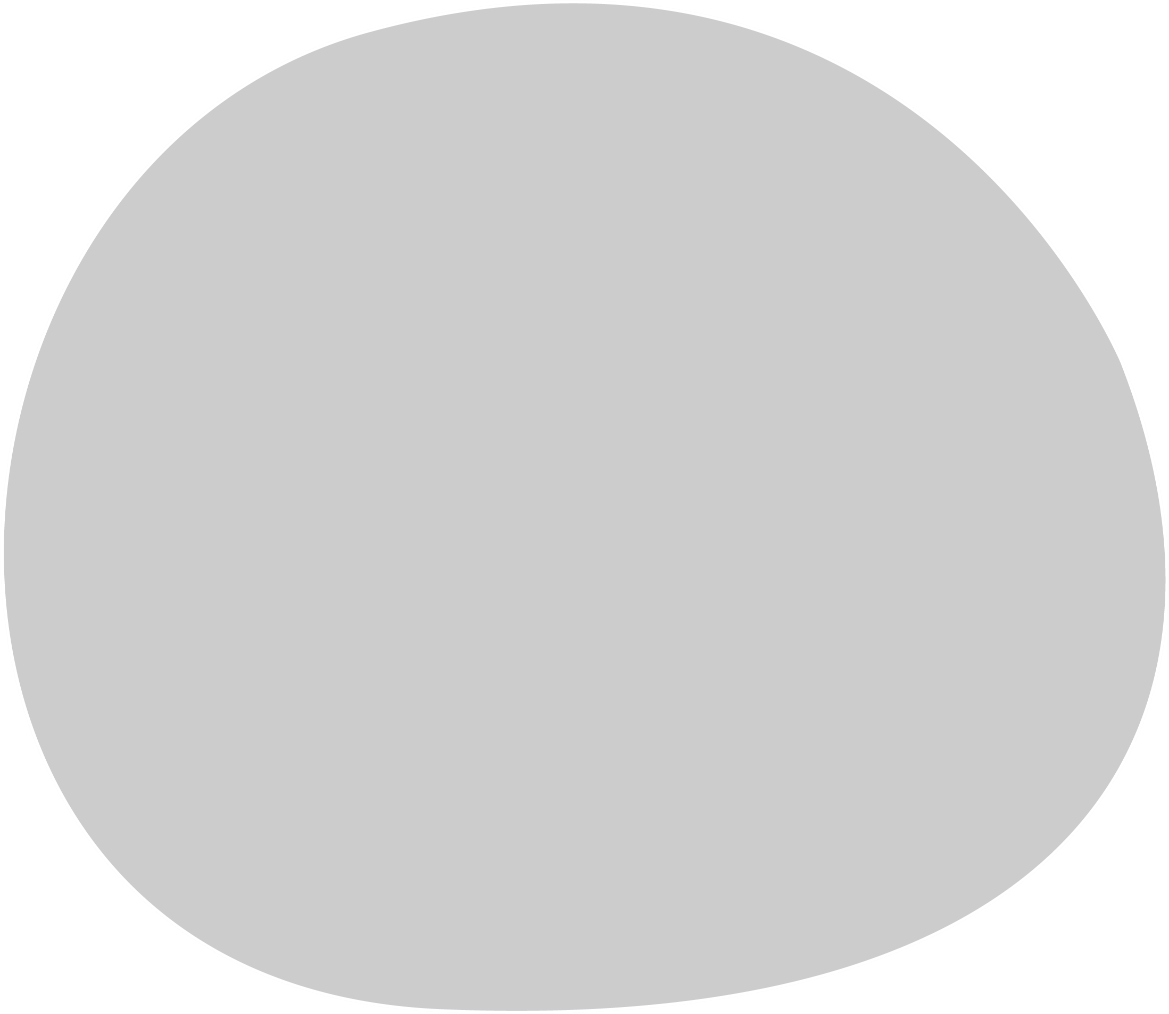 Year 2 Starters
Autumn Term

Test G

Play through the slides, giving children as much time as you think they need to answer each question. Most questions have a written answer; sometimes children may show a number of fingers.
Answers are given at the end of the test.
This is not a class competition! Can children beat their own personal best each week?
Which ride do they get to enjoy at the end?
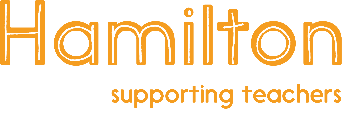 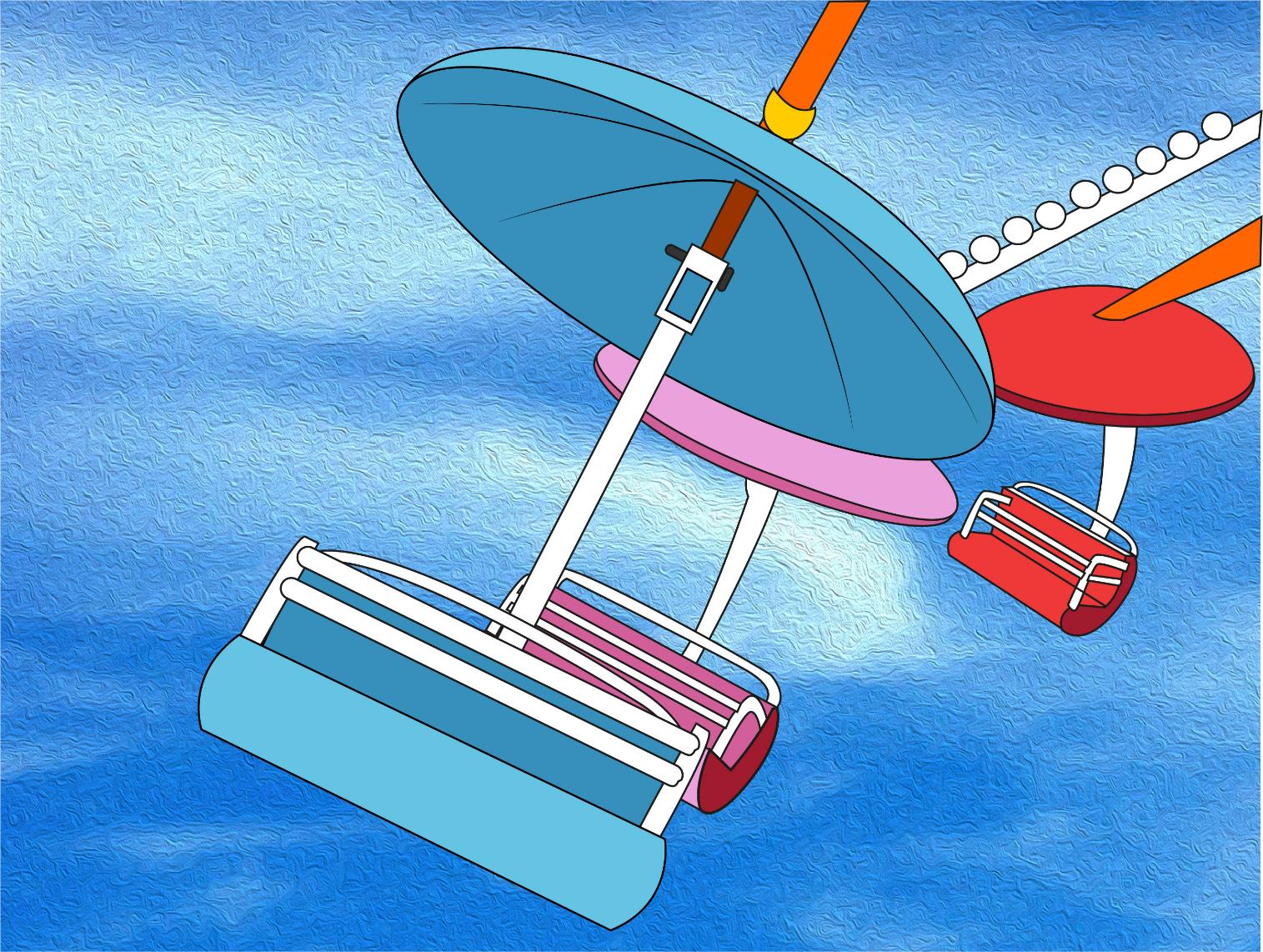 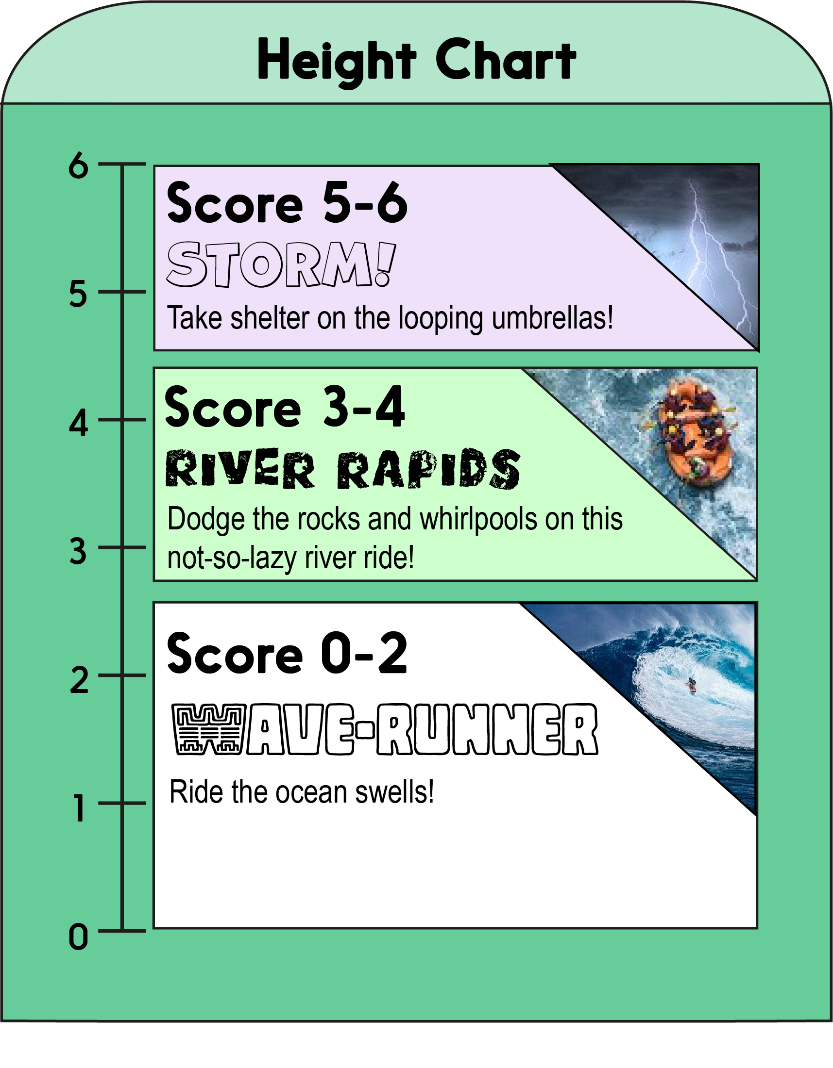 Score a mark on the chart for each correct answer on the test.
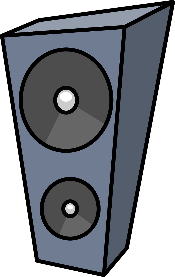 Which ride will you measure up for?!
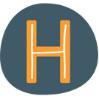 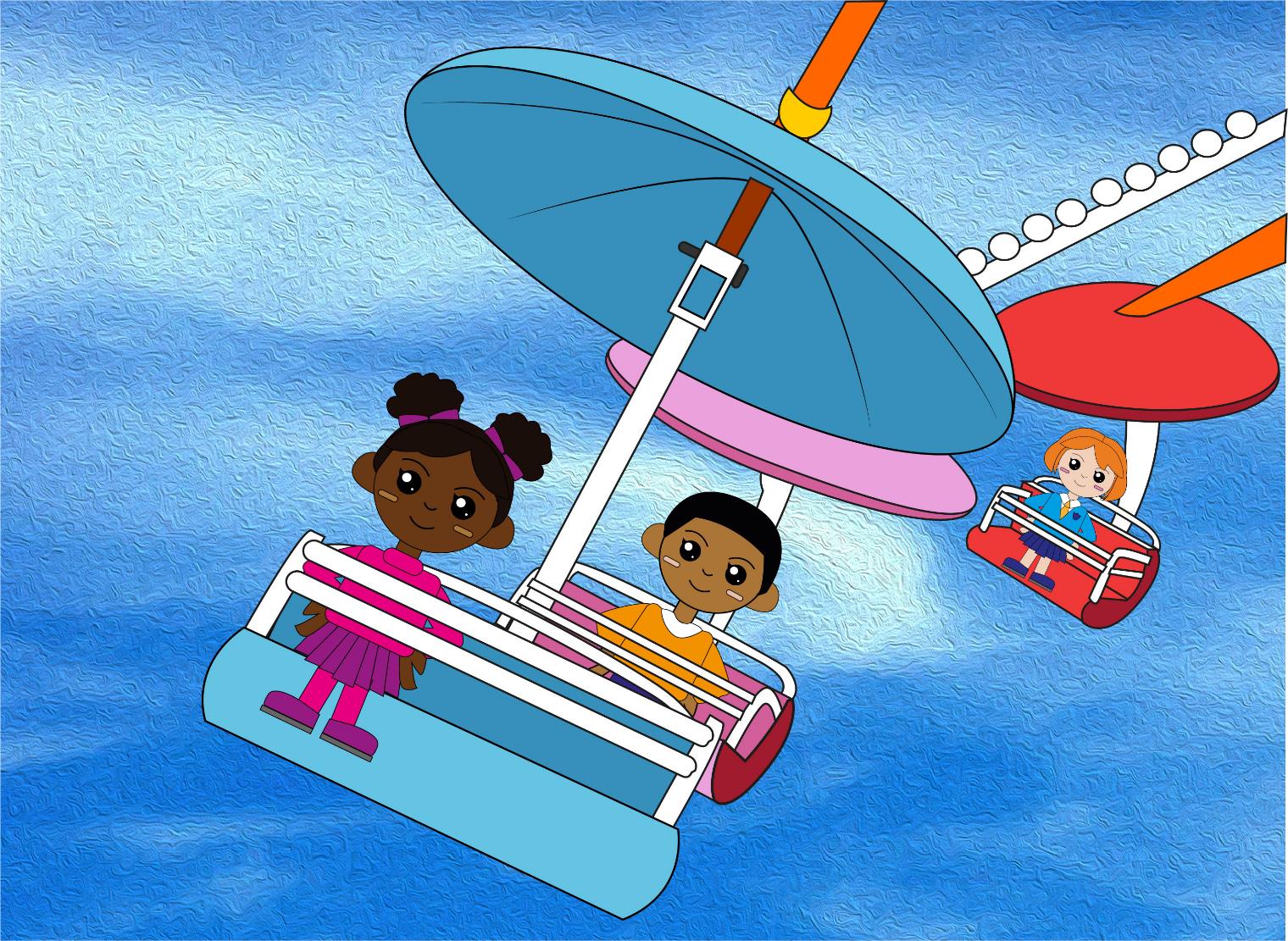 Question 1

What is the difference between 12 and 20?
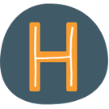 Write your answer.
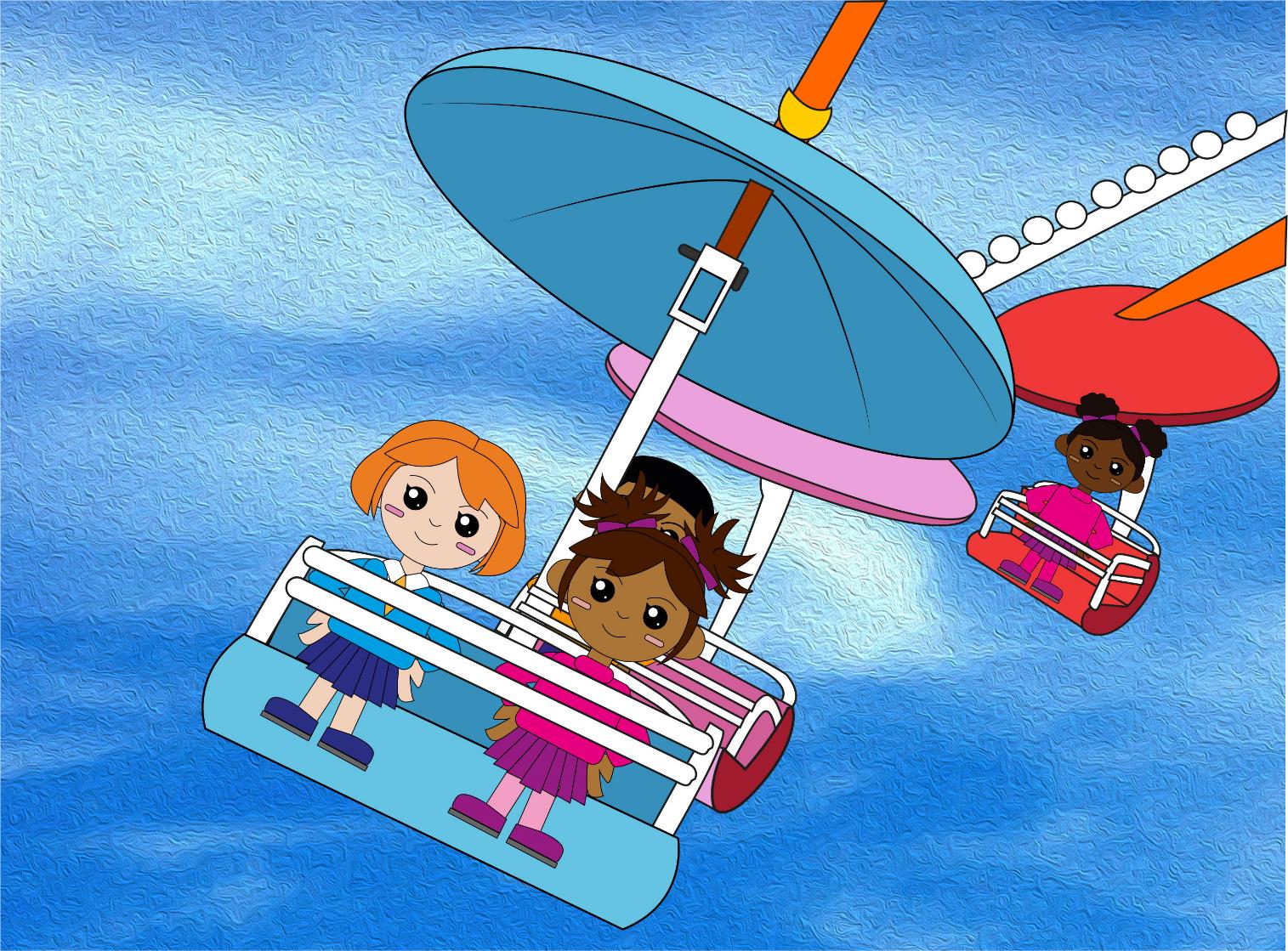 Question 2

What is the difference between 9 and 15?
text
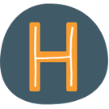 Write your answer.
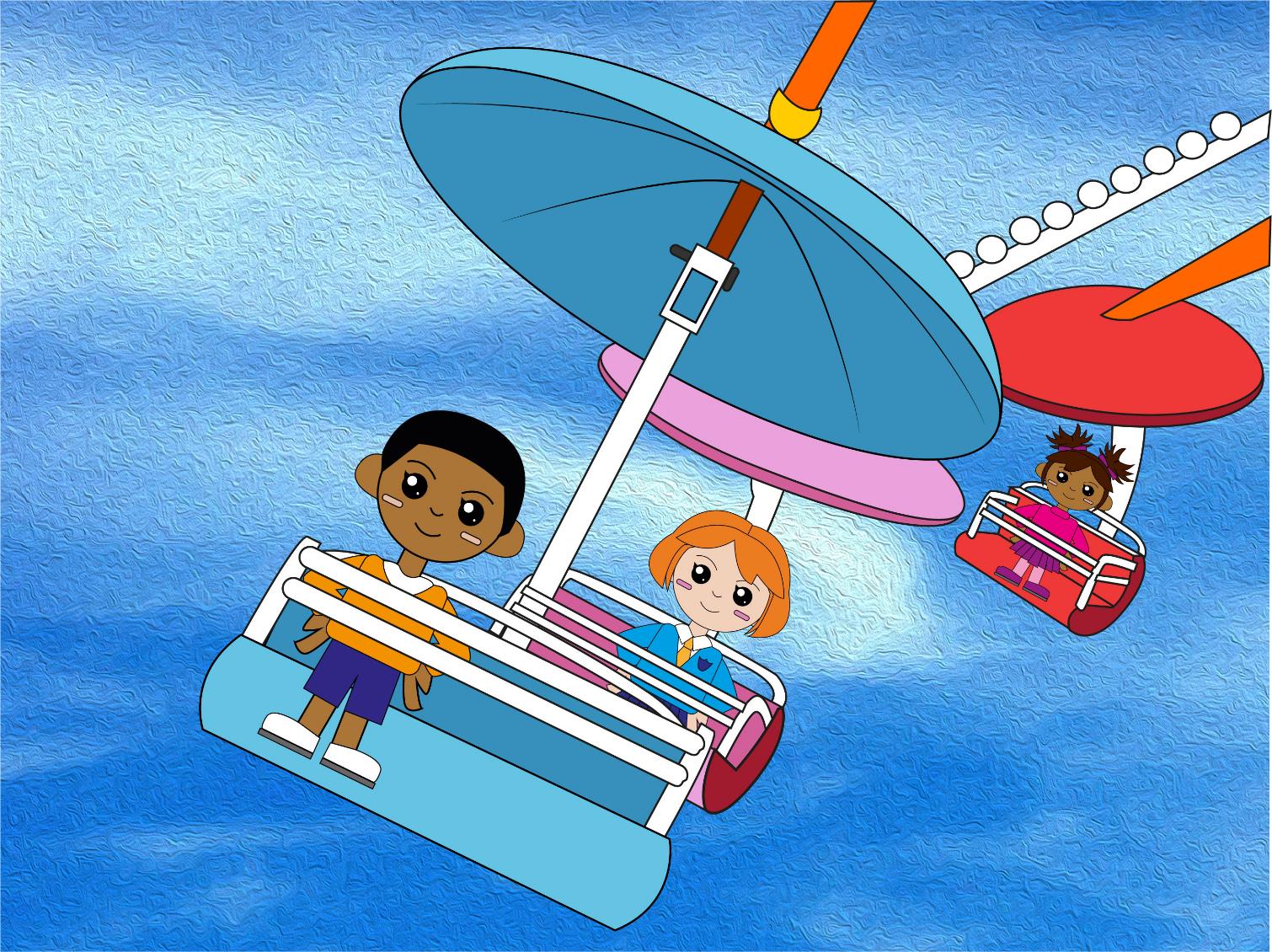 Question 3

Double 12 is?
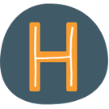 Write your answer.
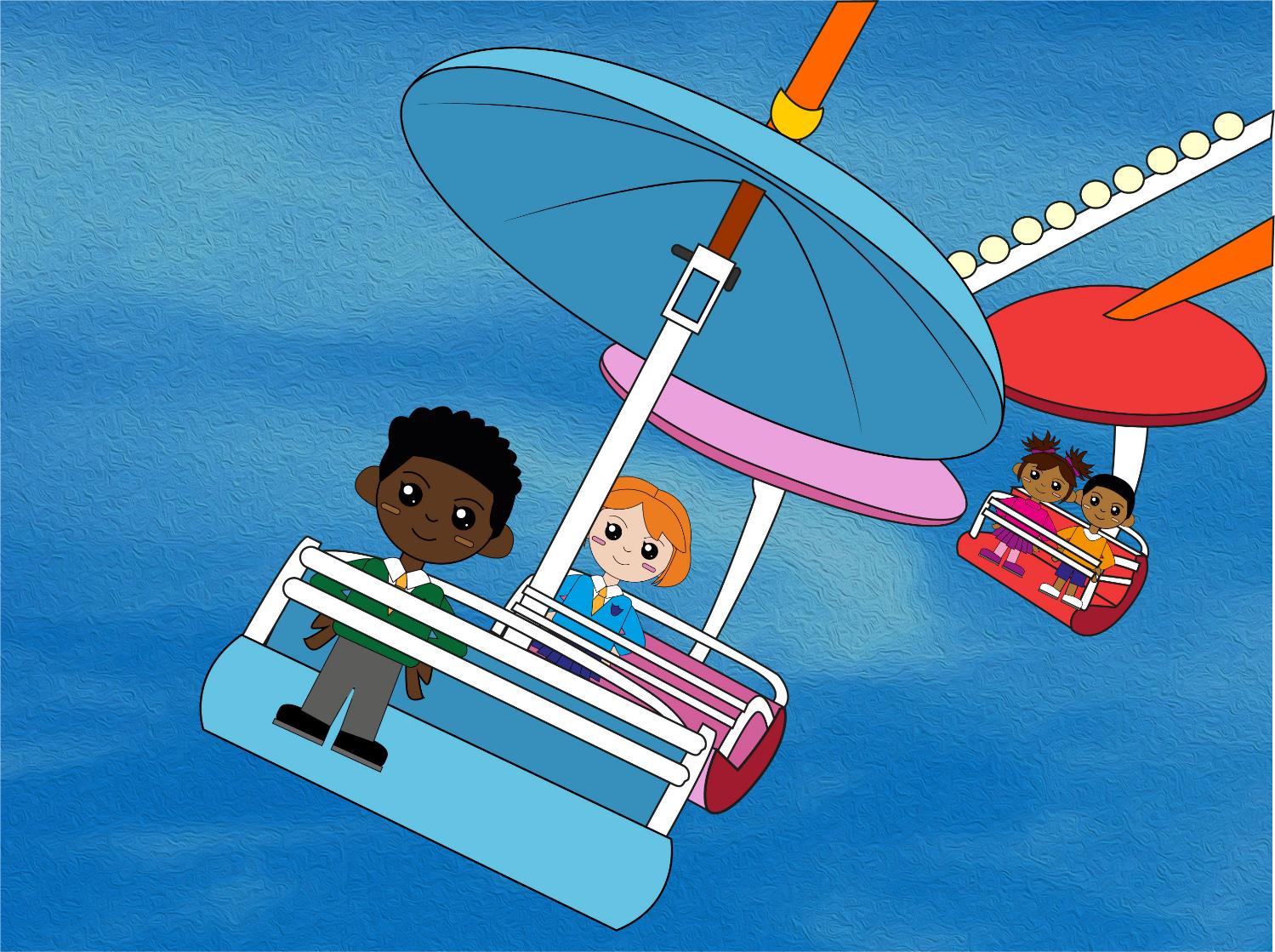 Question 4

Half of 18 is?
text
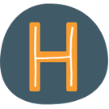 Write your answer.
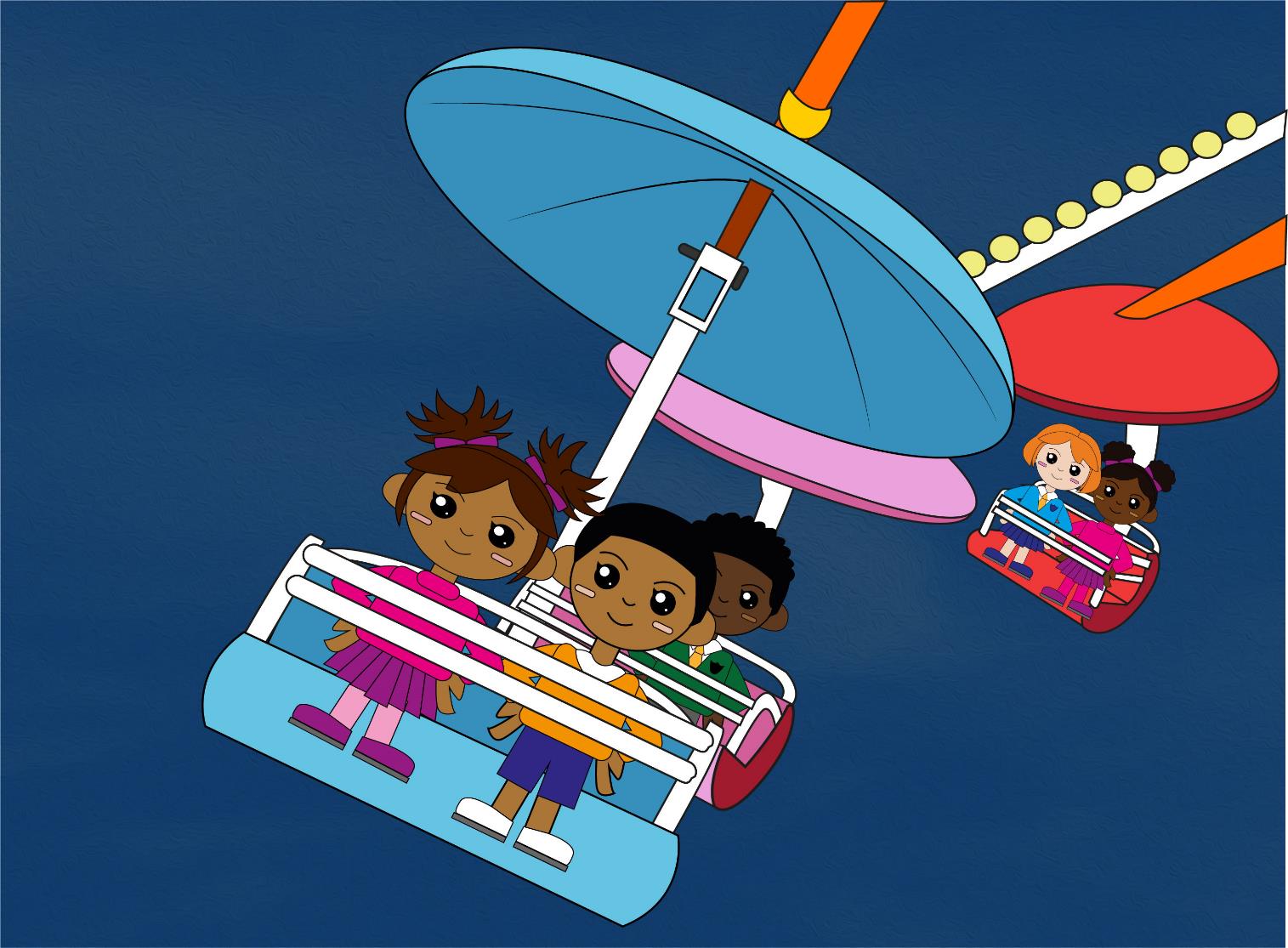 Question 5

4 x 3 = ?
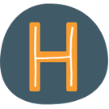 Write your answer.
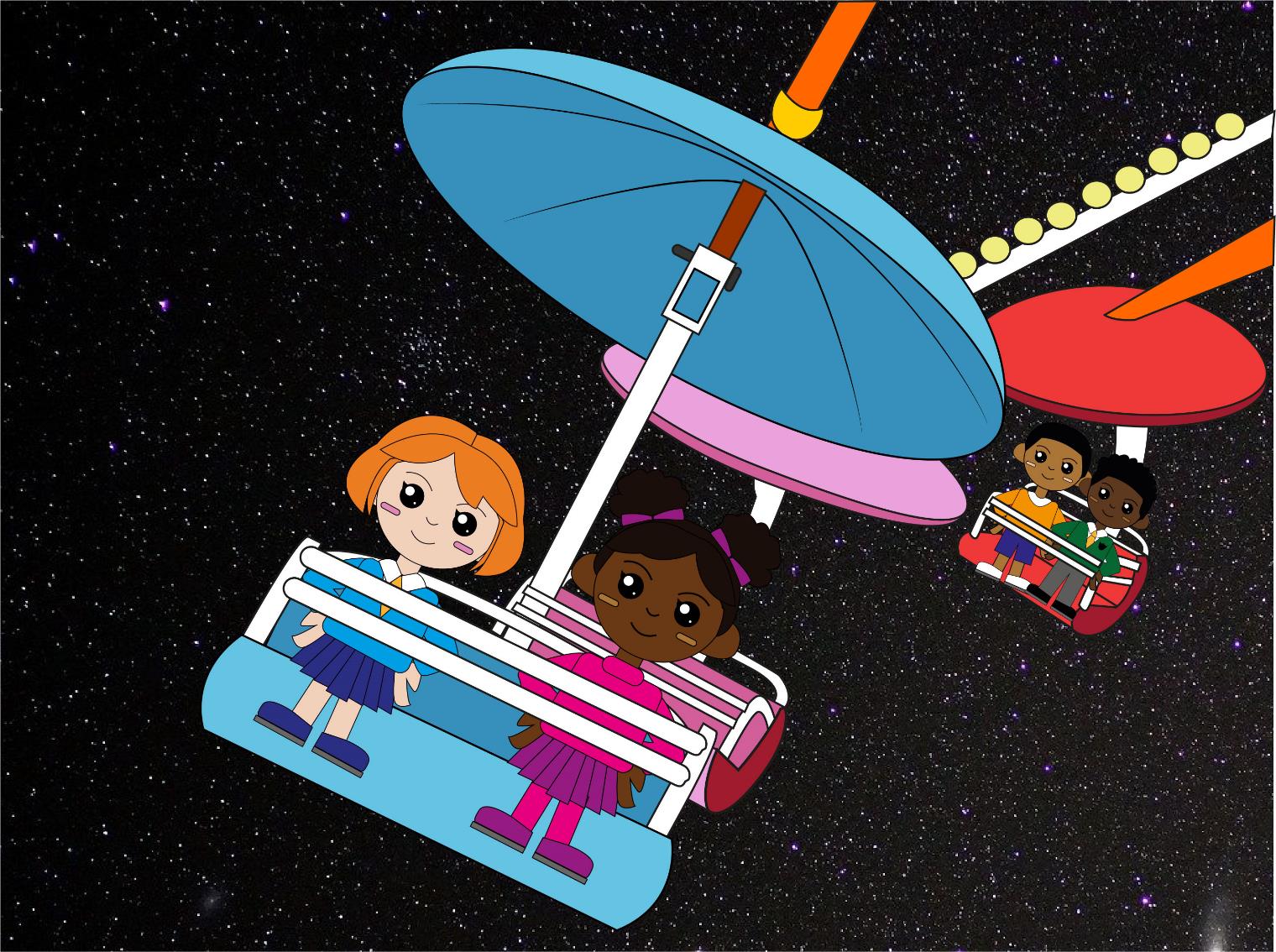 Question 6

6 x 3 = ?
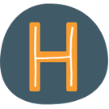 Write your answer.
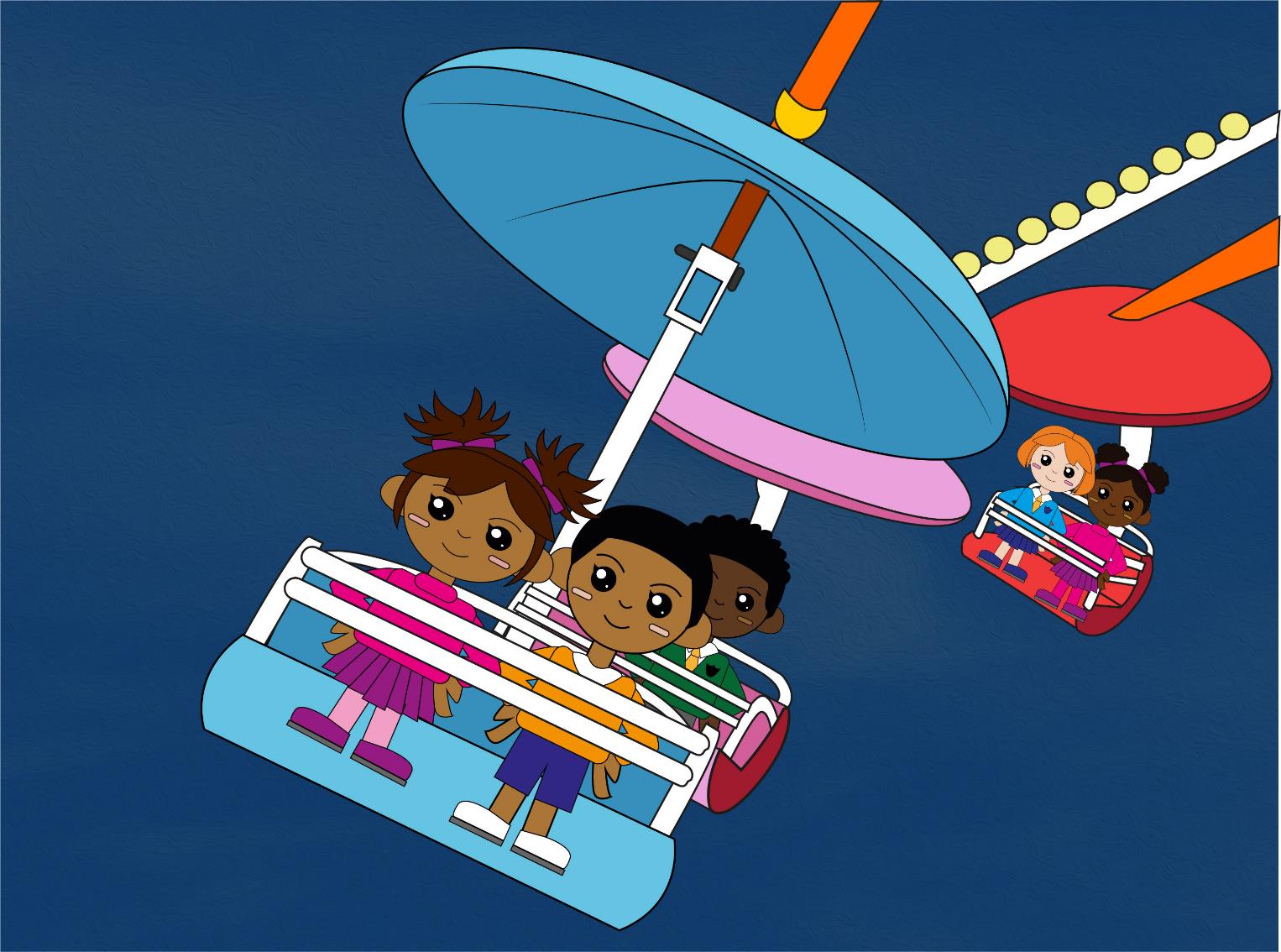 Q1
20 – 12 = 8
Q3
Double 12 is 24
Q2
15 – 9 = 6
Q4
Half of 18 is 9
Q5
4 x 3 = 12
Q6
6 x 3= 18
The answers!
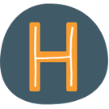 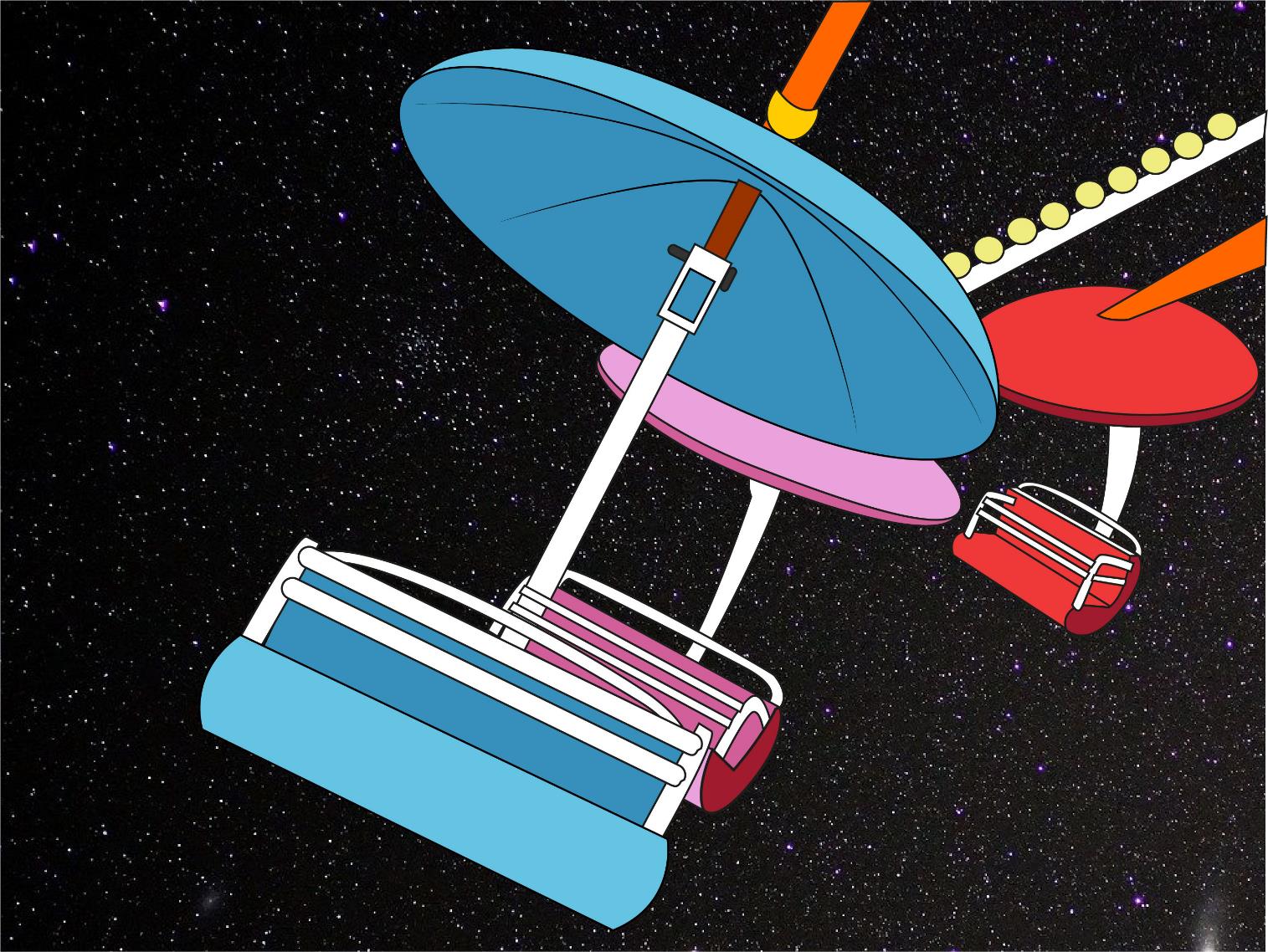 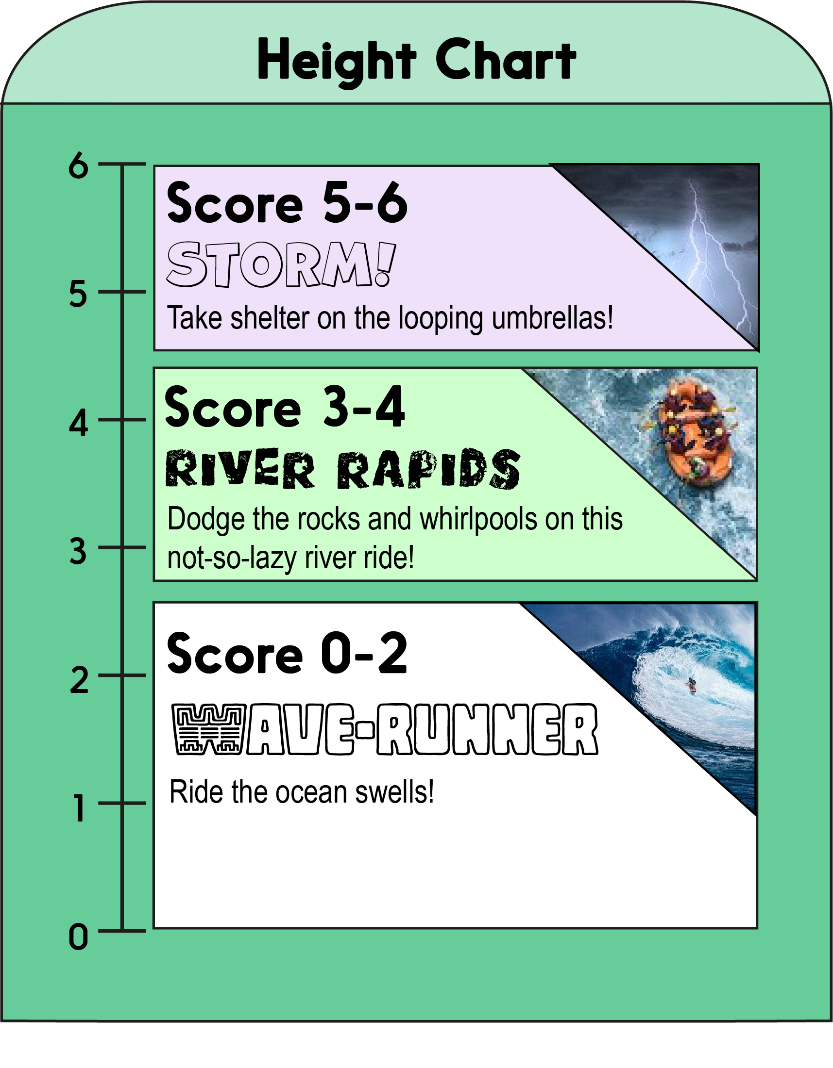 So, which ride do YOU measure up for?!
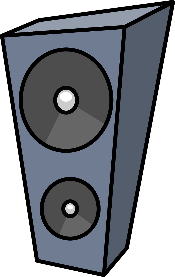 Did you beat YOUR personal best?
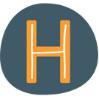